2020 IDEC Congress CDC
A Reconfigurable Active-RC Complex Image Rejection Filter For Multimode Receiver Applications

정유민, 성지원, 권진호, 나경준, 임동구
전북대학교
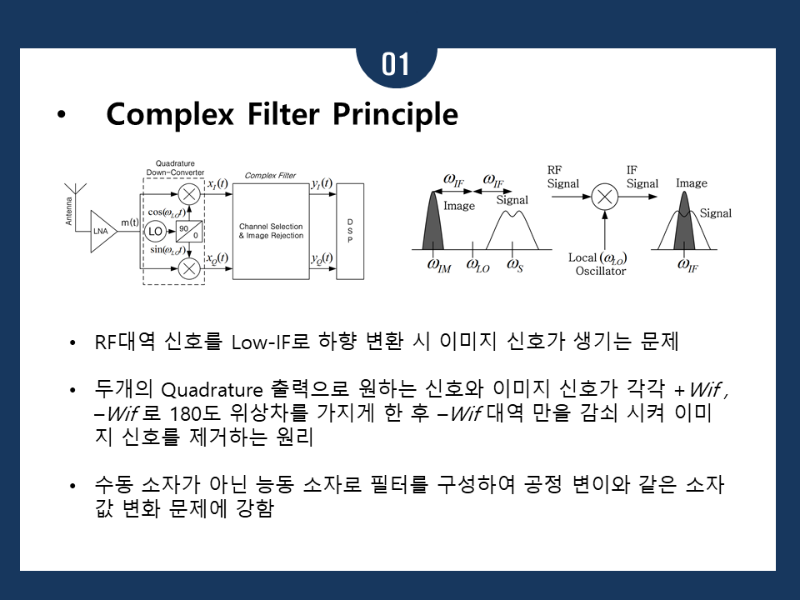 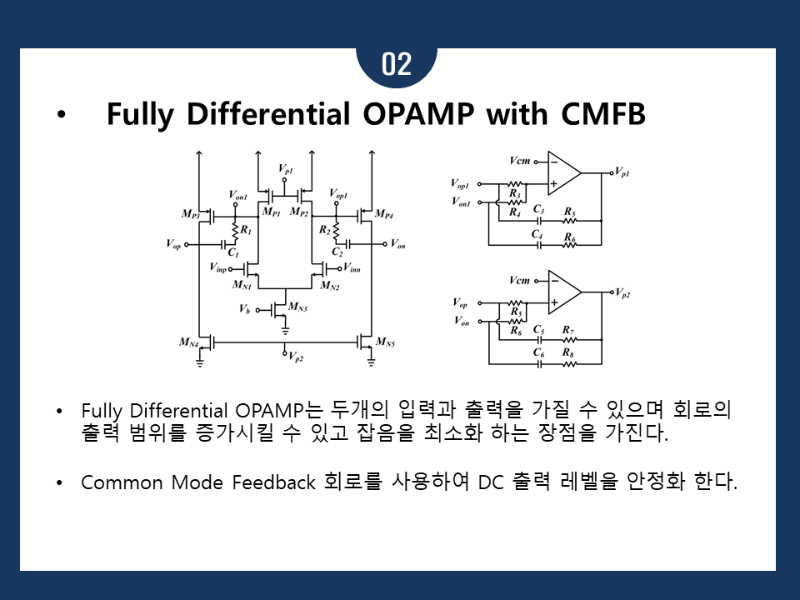 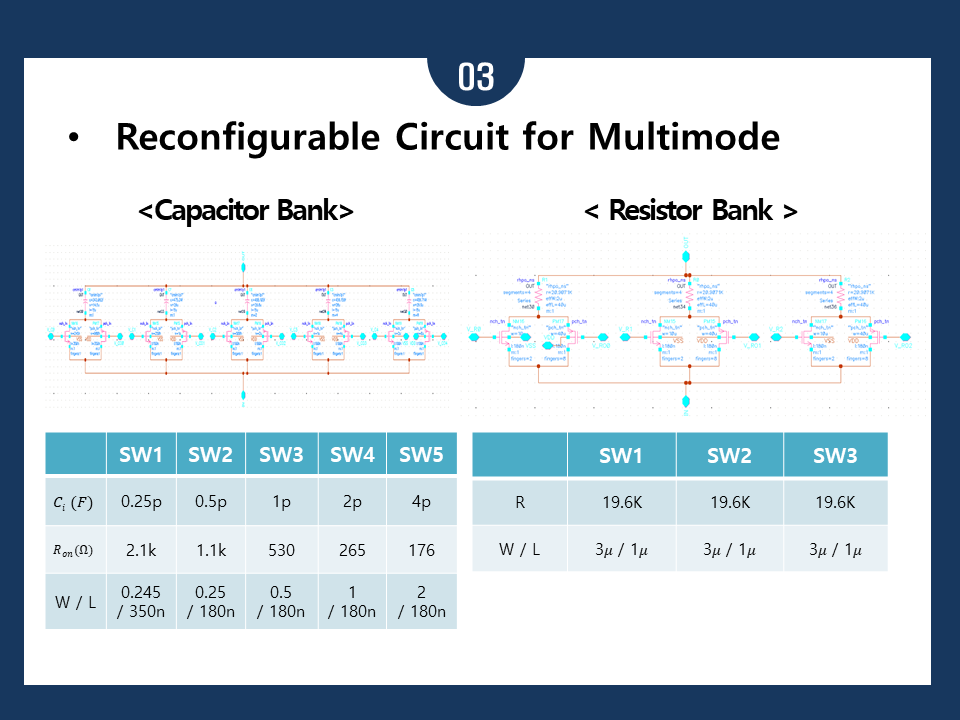 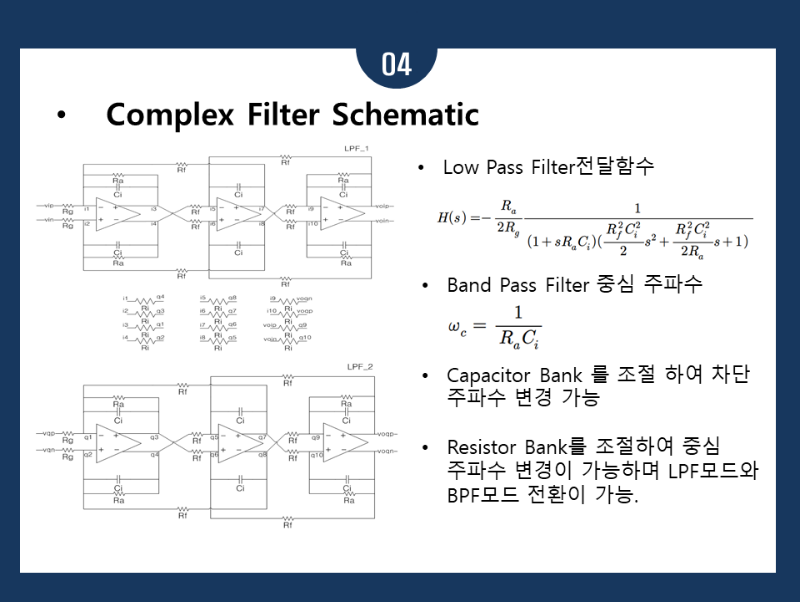 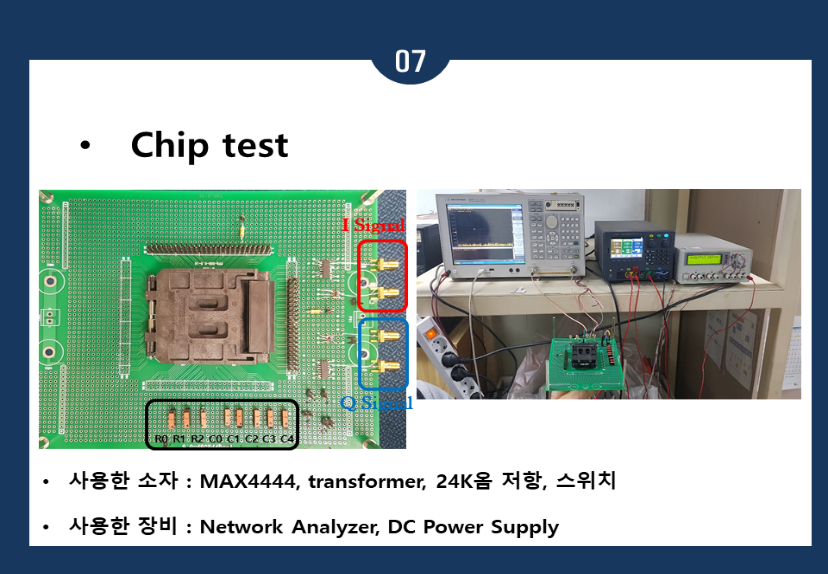 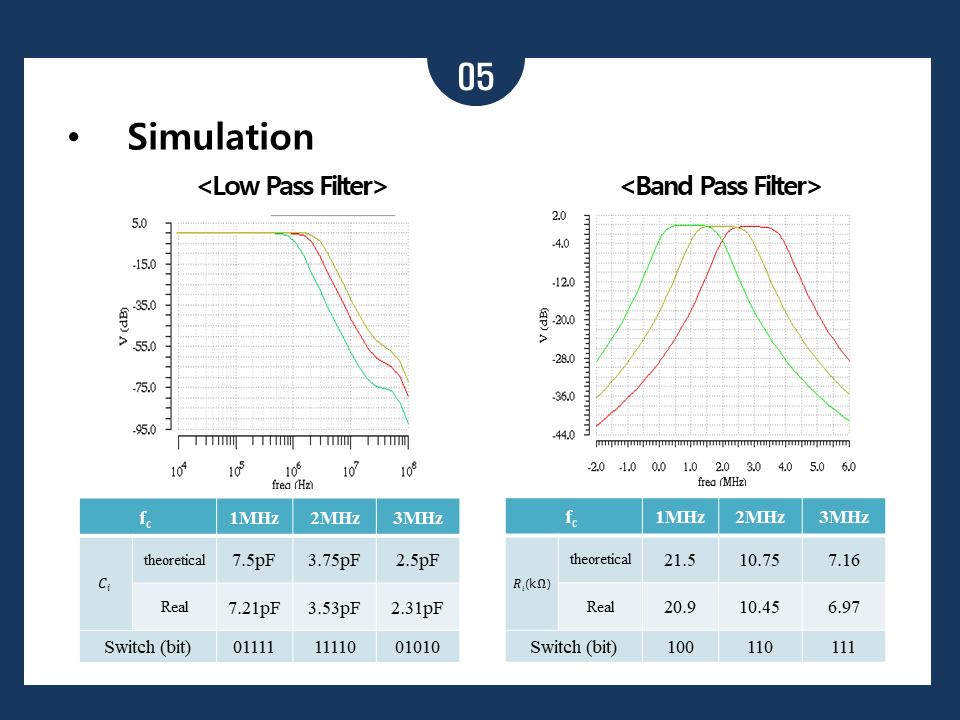 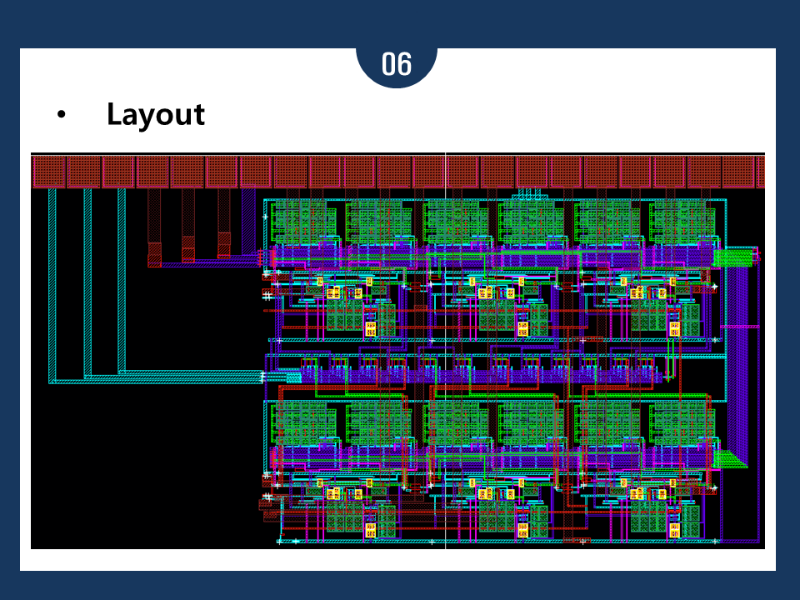 180nm CMOS 공정 소자를 이용하여 다중 모드 수신기 응용을 위한 재구성이 가능한 능동-RC 복소 이미지 제거 필터를 설계하여 구현하였다. 회로 구현을 위한 완전 차동 증폭기의 성능은 63dB의 DC gain, 81MHz의 Unit gain bandwidth, 80deg의 Phase margin, 3MHz에서 30dB의 이득으로 목표한 IF 대역에서 안정된 동작을 할 수 있도록 설계하였다.
이 완전 차동 증폭기를 이용하여 3차 저역통과 필터를 제작하고 튜닝 시스템을 통해 연결하여 저역 통과와 대역 통과가 가능 하도록 다중 모드 기능과 대역폭을 전환할 수 잇게 재구성 기능을 구현아여, 1M-3MHz의 차단 주파수 혹은 중심 주파수를 가질 수 있게 하였다.
 ‘본 논문은 IDEC 지원으로 수행됨＇